АЛГЕБРА ЖАНА АНАЛИЗДИН
 БАШТАЛЫШЫ
10-класс
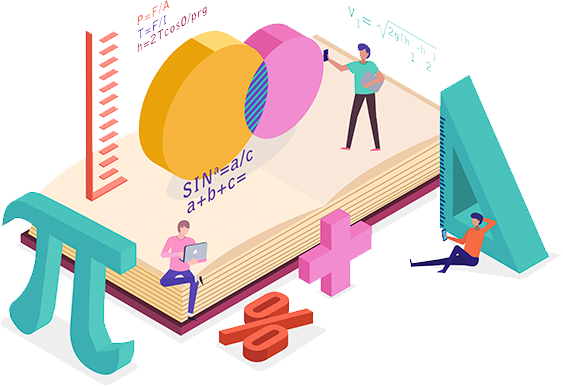 Функцияны изилдөө
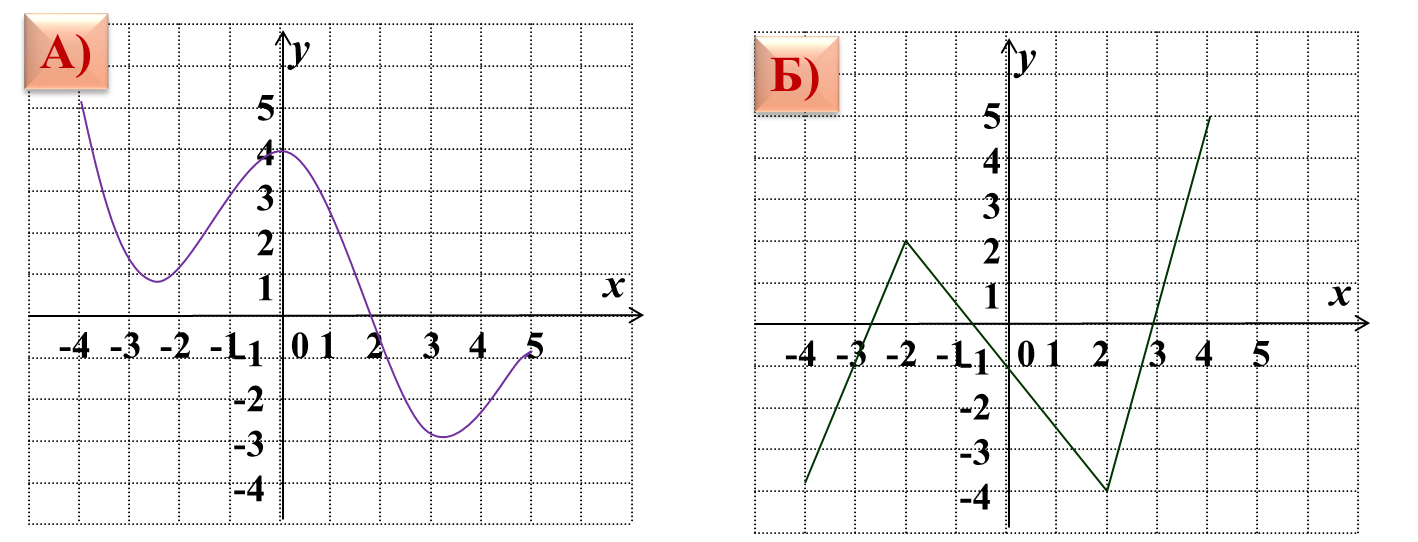 Сабактын максаты:
Изилдөөнүн  жалпы схемасы боюнча 
функцияны изилдөөнү,
функциянын касиеттери  белгилүү болсо, графигин түзгөндү, функциянын графигинин  жардамы менен аны изилдөөнү үйрөнөсүңөр.
Функцияны изилдөө
f  функциянын  аныкталуу  жана  маанилеринин  областын табуу  керек
1
f  функциянын   жуп  жана тактыгын,мезгилин аныктоо керек
2
Функциянын нөлдөрүн табуу керек
3
f  функциянын  турактуу аралыктарын табуу  керек
4
f  функциянын  өсүү жана кемүү  аралыктарын табуу керек
5
f  функциянын  экстремум чекиттерин табуу керек
6
93
График менен берилген функцияны изилдөөнү,изилдөөнүн жалпы схемасы боюнча жүргүзгүлө.
5
4
3
2
1
(1;0),
(5;0)
+
-
у
0 1    2    3  4   5
-5  -4   -3   -2  -1
-1
-2
-3
-4
х
-1, f(-1)=3.
3, f(3)=-2;
f(-5)=5;
f(5)=0.
93
График менен берилген функцияны изилдөөнү,изилдөөнүн жалпы схемасы боюнча жүргүзгүлө.
5
4
3
2
1
(-1;0);
(-4;0);
+
(1;0);
(4;0)
+
+
-
у
-
(0;1)
0 1   2   3   4   5   6
-5  -4   -3   -2  -1
-1
-2
-3
-4
х
-3,f(-3)=-2;
0,f(0)=1;
3,f(3)=-2.
f(-5)=2;
f(6)=4.
94
Функциянын касиеттери  белгилүү болсо, графигин түзгүлө.
5
4
3
2
1
+
(-2;0)
(-4;0);
(-4;0);(-2;0)
+
-
у
(0;2,5)
(0;2,5)
0 1   2   3   4   5   6
-6 -5  -4   -3   -2  -1
-1
-2
-3
-4
х
1, f(1)=4;
1, f(1)=4;
-3, f(-3)=-2;
-3, f(-3)=-2;
4, f(4)=1.
4, f(4)=1.
f(-6)=3;
f(6)=5.
f(-6)=3;
f(6)=5.
94
Функциянын касиеттери  белгилүү болсо, графигин түзгүлө.
6
5
4
3
2
1
(0;0)
(0;0)
+
+
у
0 1   2   3   4   5   6
-6 -5  -4   -3   -2  -1
-1
-2
-3
-4
х
-2, f(-2)=2;
-2, f(-2)=2;
0, f(0)=0.
0, f(0)=0.
f(4)=6.
f(4)=6.
f(-5)=0,5;
f(-5)=0,5;
95
Функцияны изилдегиле  жана графигин түзгүлө.
1)
5
4
3
2
1
0
1
1,5
2
3
2
0
-0,25
0
2
у
-4  -3  -2  -1
0 1   2    3   4    5
2)
-1
-2
-3
-4
х
3)
95
Функцияны изилдегиле  жана графигин түзгүлө.
5
4
3
2
1
+
+
(0;1);(2;0)
-
у
(0;2)
-4  -3  -2  -1
0 1   2    3   4    5
-1
-2
-3
-4
х
1,5, f(1,5)=-0,25;
f(2)=0.
f(0)=2;
Функцияны изилдегиле  жана графигин түзгүлө.
95
5
4
3
2
1
+
(2,5;0)
у
(0;5)
-
-4  -3  -2  -1
0 1   2    3   4    5
-1
-2
-3
-4
х
жок
0
2,5
5
0
f(1)=3;
96
Функцияны изилдегиле  жана графигин түзгүлө.
5
4
3
2
1
+
(3;0)
у
-2  -1
0 1   2    3   4    5     6   7
-1
-2
-3
-4
х
0, f(0)=3;
f(7)=2;
f(4)=1;
96
Функцияны изилдегиле  жана графигин түзгүлө.
5
4
3
2
1
+
(-2; 0);(2;0)
у
-4  -3  -2  -1
0 1   2    3   4    5
-1
-2
-3
-4
(0; 4)
-
-
х
0, f(0)=4;
f(-1)=3;
f(0)=2.
Функциянын графигинин  жардамы менен төмөнкүлөрдү  тапкыла:
1.  Функциянын аныкталуу жана маанилеринин областын;
2.  Функциянын нөлдөрүн;
3.  Функциянын  турактуу аралыктарын ;
4. Функциянын  өсүү жана кемүү  аралыктарын;
у
у
5. Функциянын  экстремум чекиттерин .
А)
Б)
х
х
5
4
3
2
1
5
4
3
2
1
-4  -3  -2  -1
0 1   2    3   4    5
-4  -3  -2  -1
-1
-2
-3
-4
0 1   2    3   4    5
-1
-2
-3
-4